Индивидуальный итоговый проект
в соответствии с требованиями ООП ООО
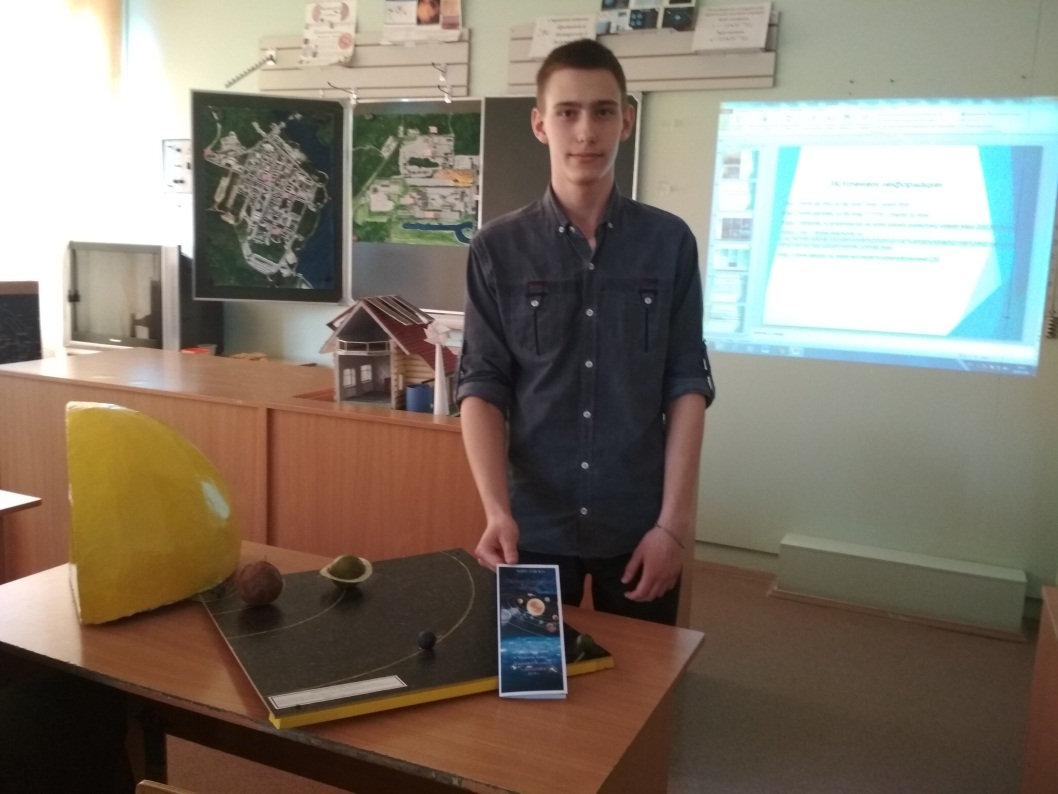 Учитель физики 
МБОУ «СШ№1» г. Десногорска
Корешкина Г.Н.
Индивидуальный итоговый проект (нормативная база)
ООП ООО.
 Целевой раздел.  п.1.3.2. Особенности оценки личностных, метапредметных и предметных результатов
Итоговой проект представляет собой учебный проект, выполняемый обучающимся в рамках одного или нескольких учебных предметов с целью продемонстрировать свои достижения в самостоятельном освоении содержания избранных областей знаний и/или видов деятельности и способность проектировать и осуществлять целесообразную и результативную деятельность (учебно-познавательную, конструкторскую, социальную, художественно-творческую, иную). 
 ПОЛОЖЕНИЕ об итоговом индивидуальном проекте
Опора на имеющийся опыт
Мини - проекты на уроках
Проекты во внеурочной работе
Участие в Декаде науки и творчества  в школе
Участие в городской экологической конференции
Обучение в ШКОЛЕ ПРОЕКТОВ РОСАТОМА
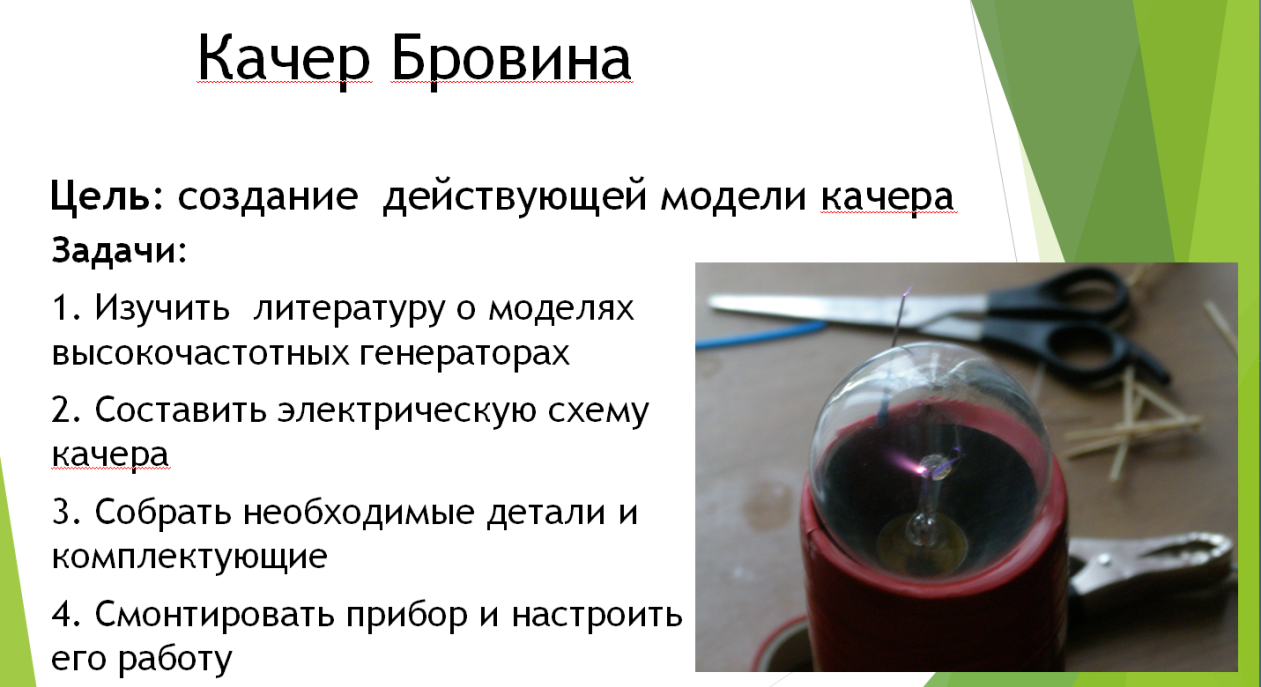 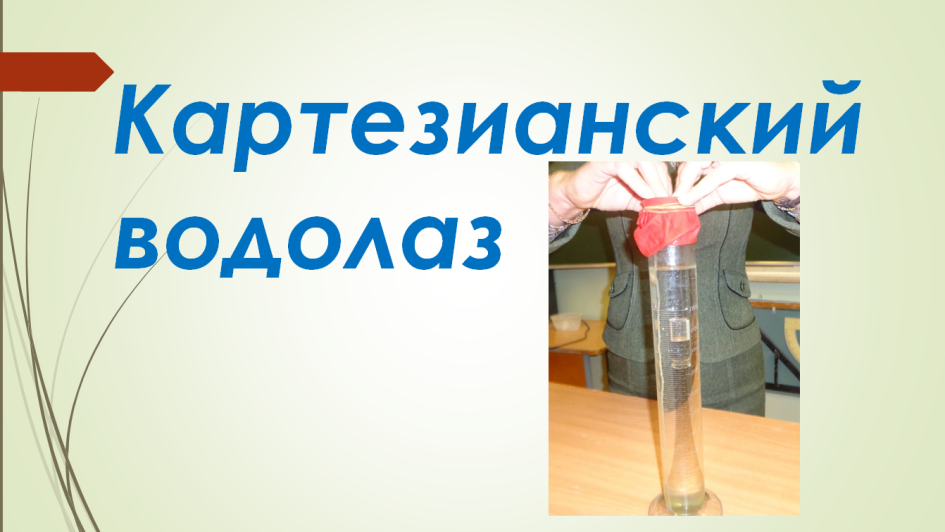 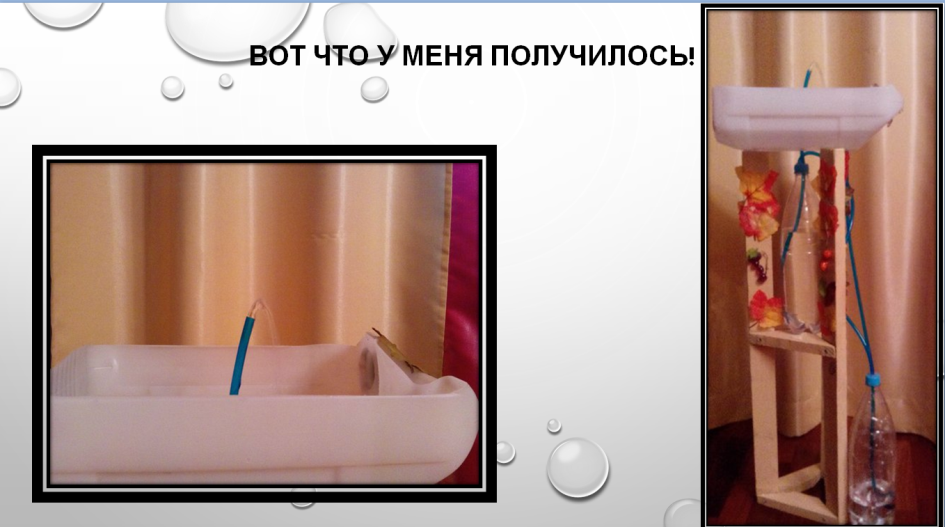 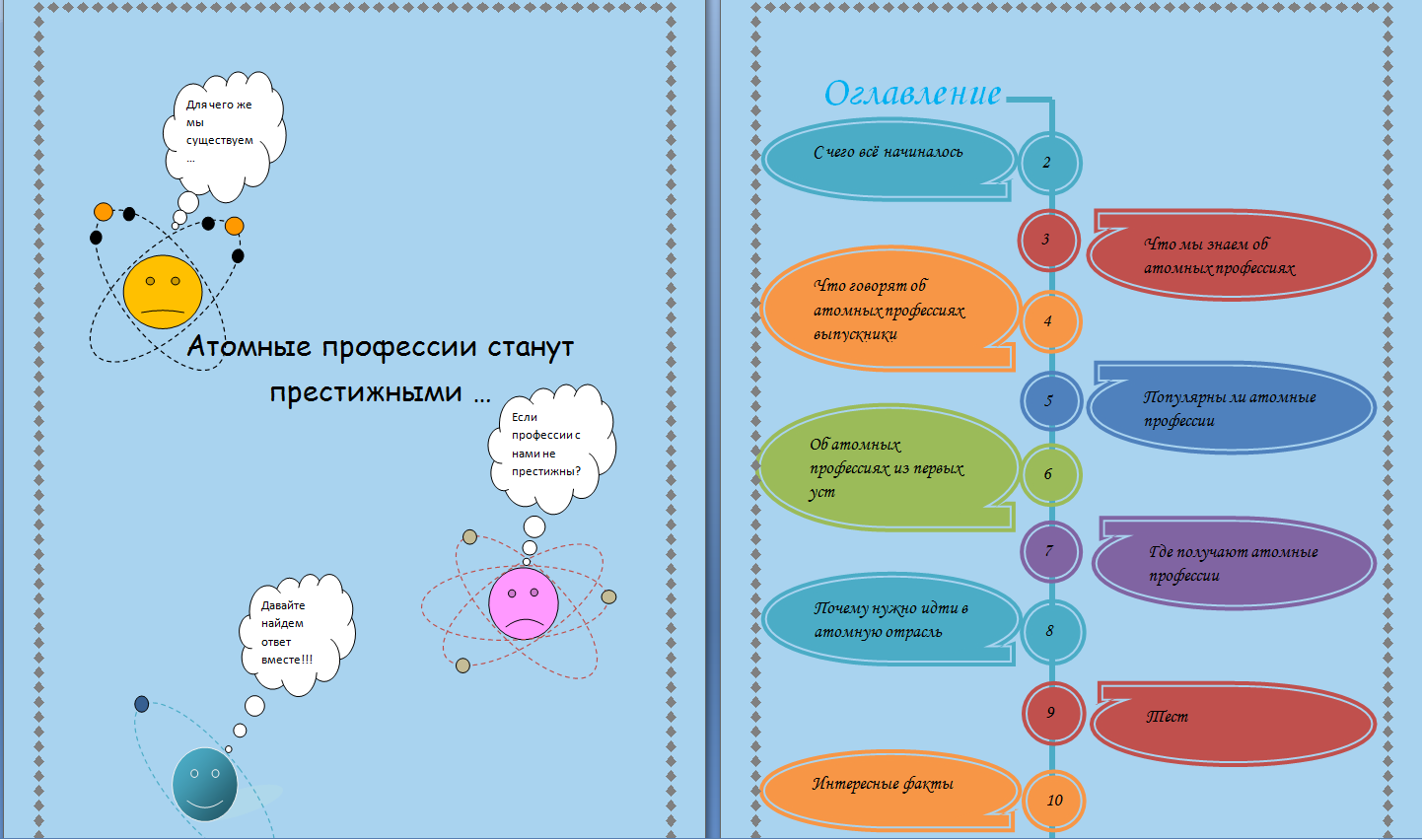 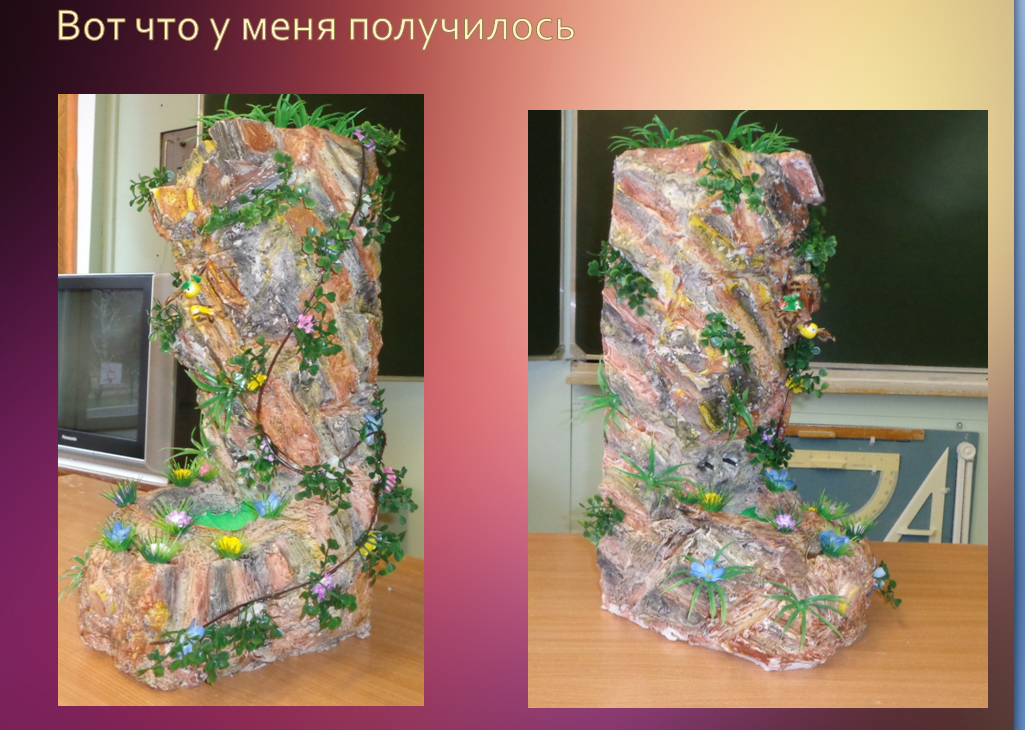 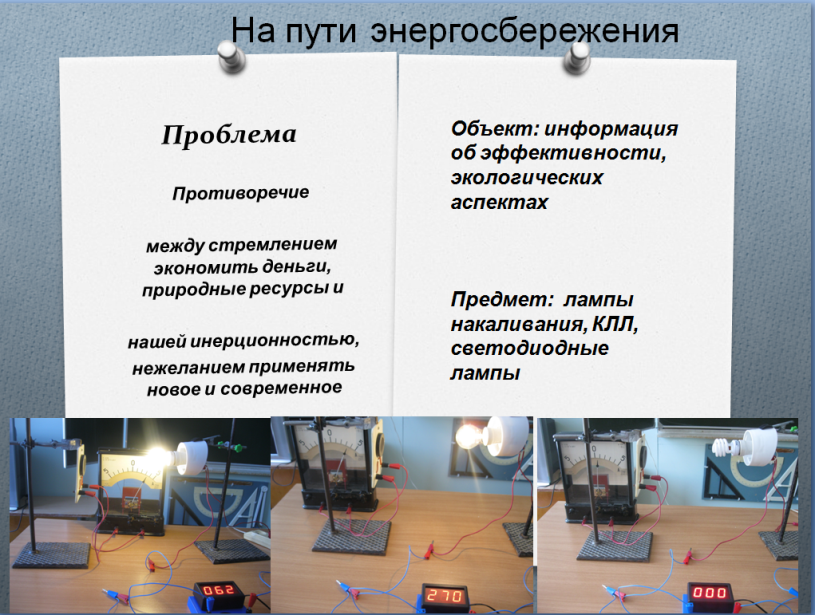 Этапы работы
Тематика проектов
Выбор темы проекта обучающимися
Занятия с обучающимися
Индивидуальные консультации
Предварительная защита
Этапы разработки учебного проекта:
Подготовительный - мотивация, целеполагание, осознание проблемной ситуации, выбор  предмета, темы, постановка цели проекта.
Проектировочный - общее планирование, построение конкретного плана деятельности
Практический  - исследование проблемы, темы, сбор и обработка данных, получение нового продукта, результата проектной деятельности
Аналитический - сравнение планируемых и реальных результатов, обобщение, выводы.
Контрольно-корректировочный - анализ успехов и ошибок, поиск способов коррекции ошибок, исправление проекта в соответствии с реальным состоянием дел.
Заключительный - представление содержания работы, обоснование выводов, защита проекта.
Проект – это пять «П»:
1. Проблема
2. Проектирование (планирование)
3. Поиск информации
4. Продукт (создание проектного продукта)
5. Презентация проектного продукта
Занятие 1 
Методическая часть проекта
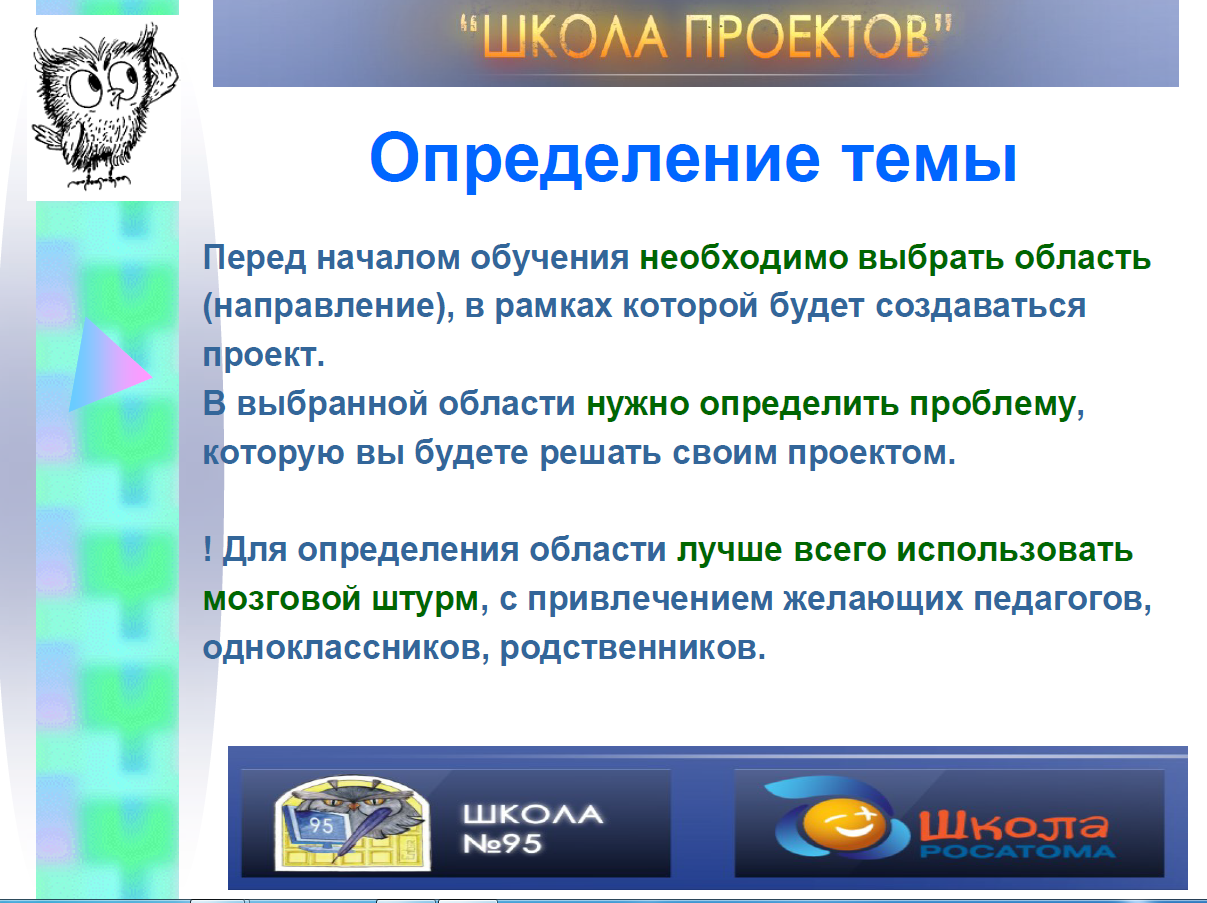 Занятие 2
Основная часть проекта. План. Ожидаемый результат
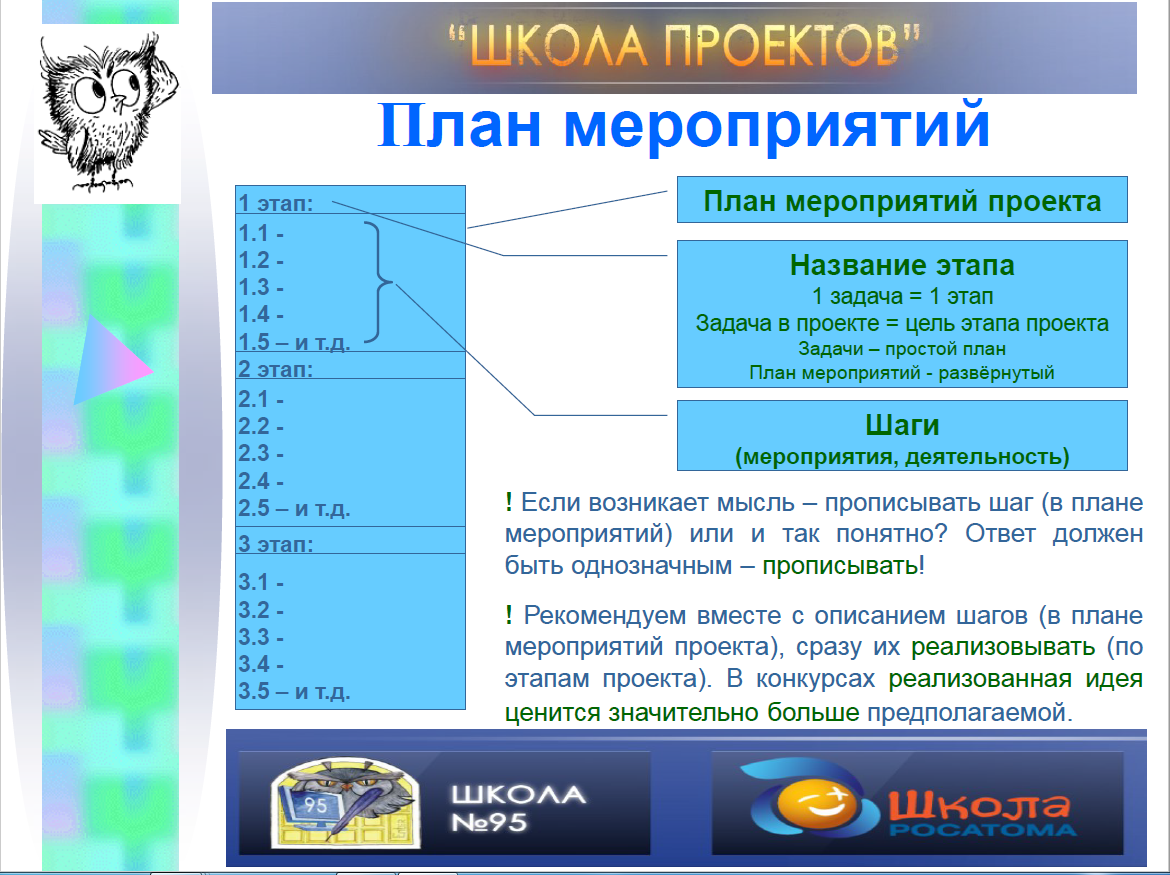 Занятие 3
Основная часть проекта. 
Риски проекта
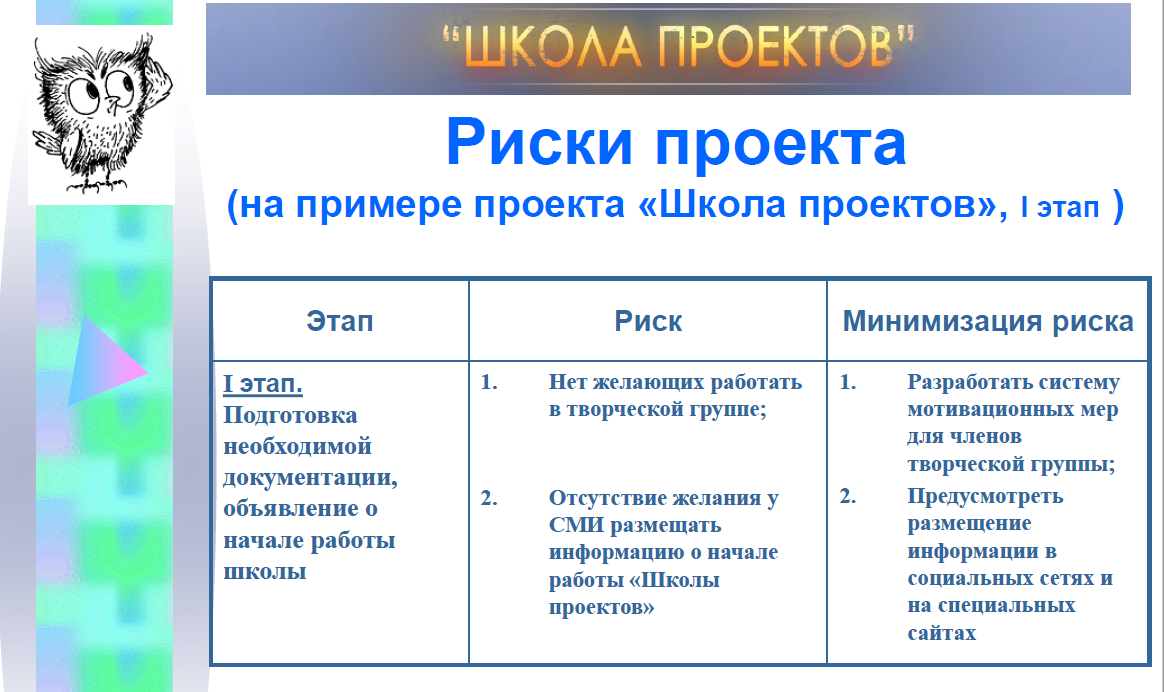 Занятие 4
Основная часть проекта. Распространенность проекта
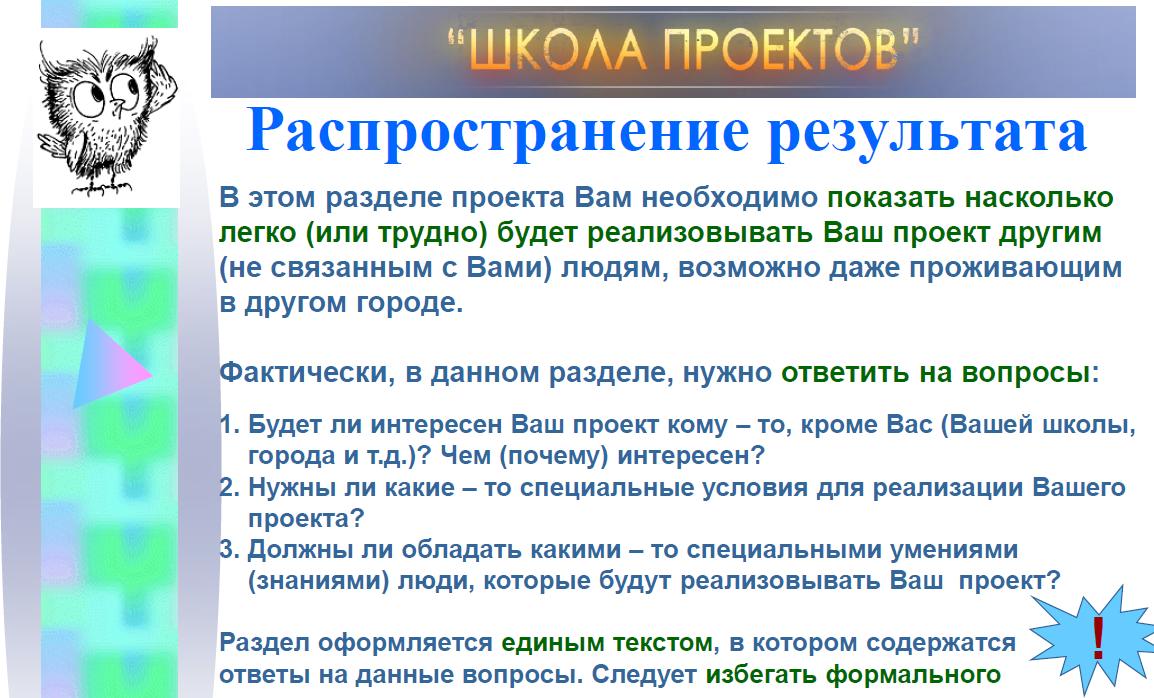 Занятие 5
Презентация проекта
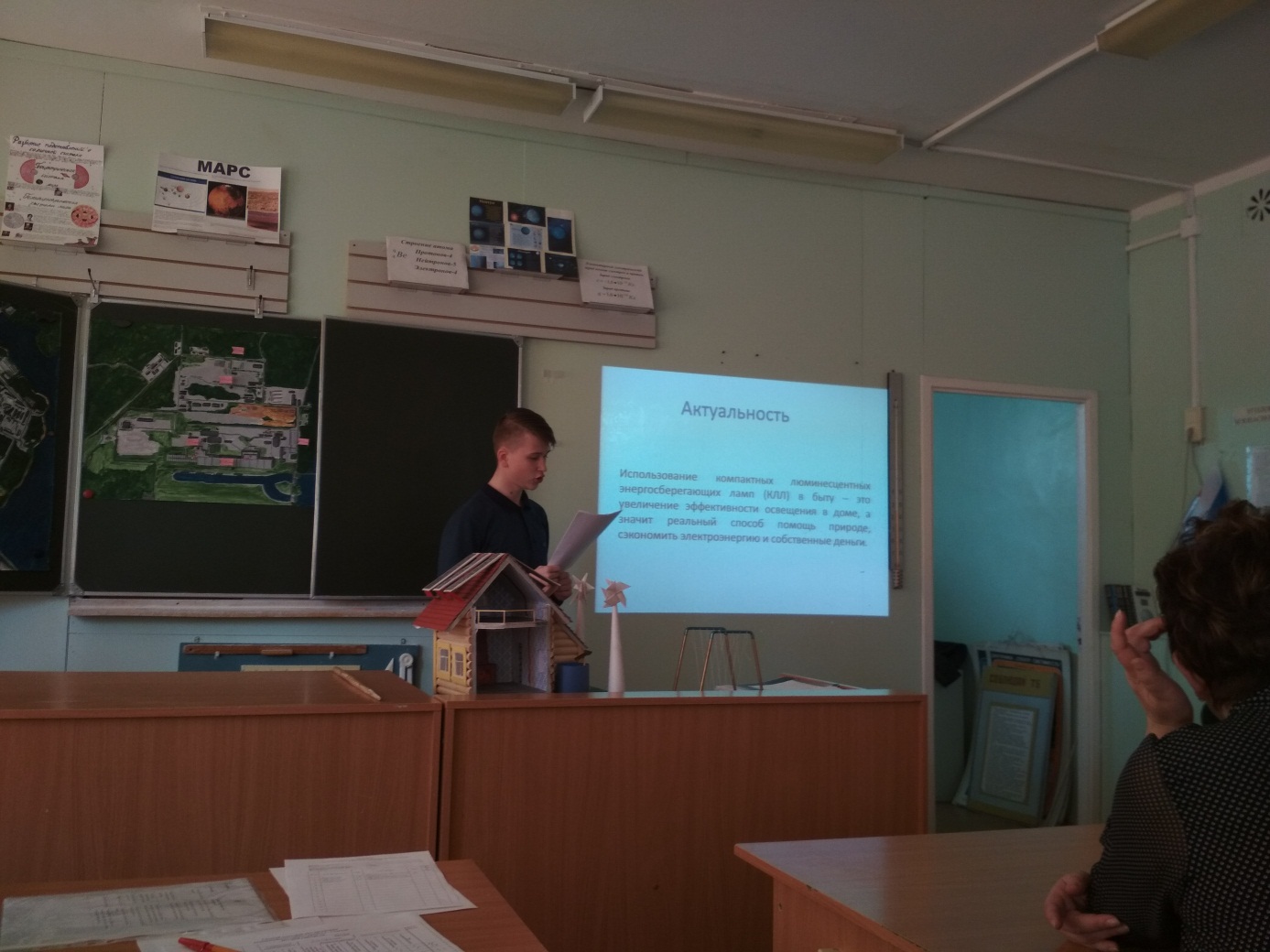 Тематика проектов  в 2018 году
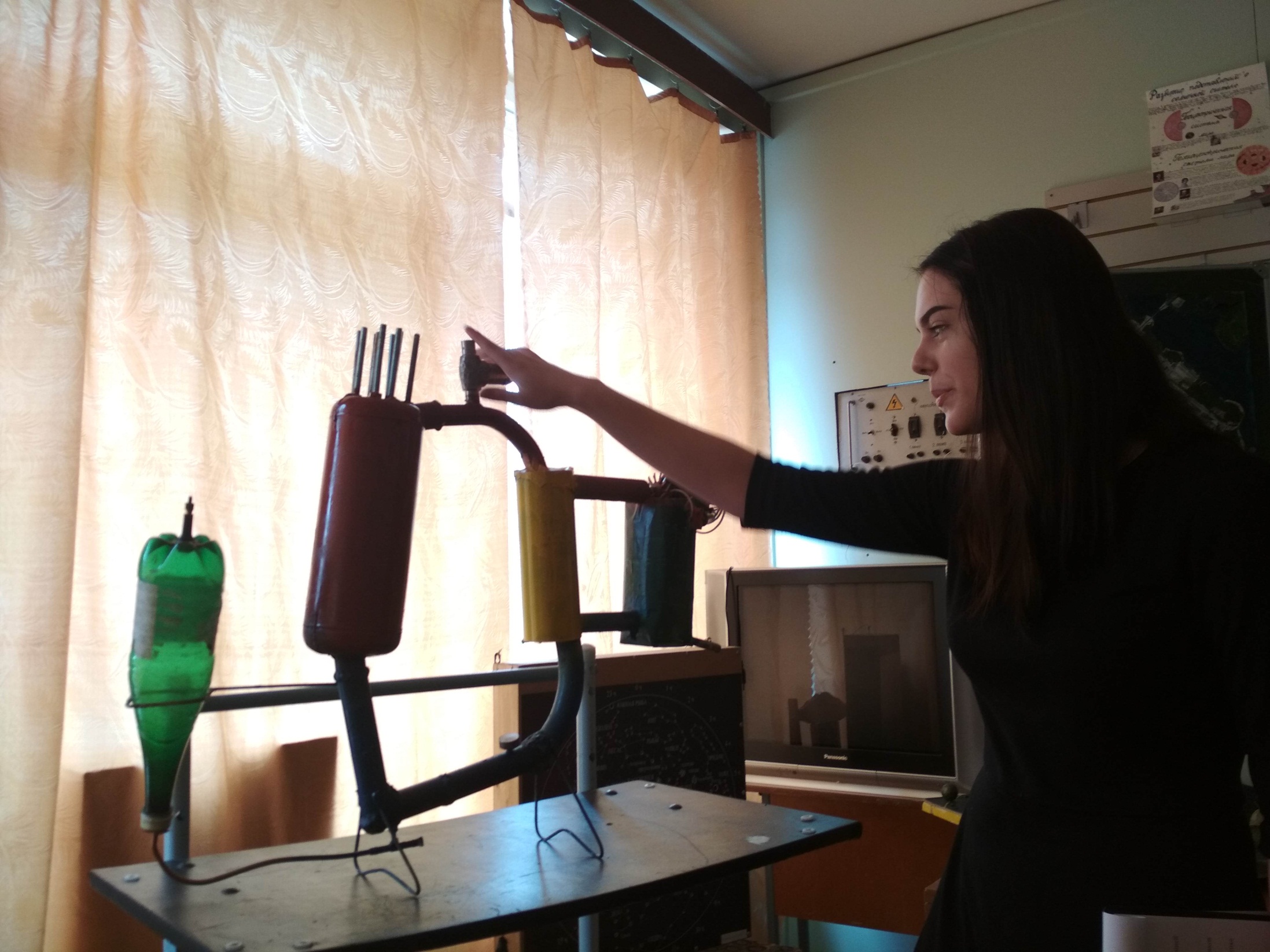 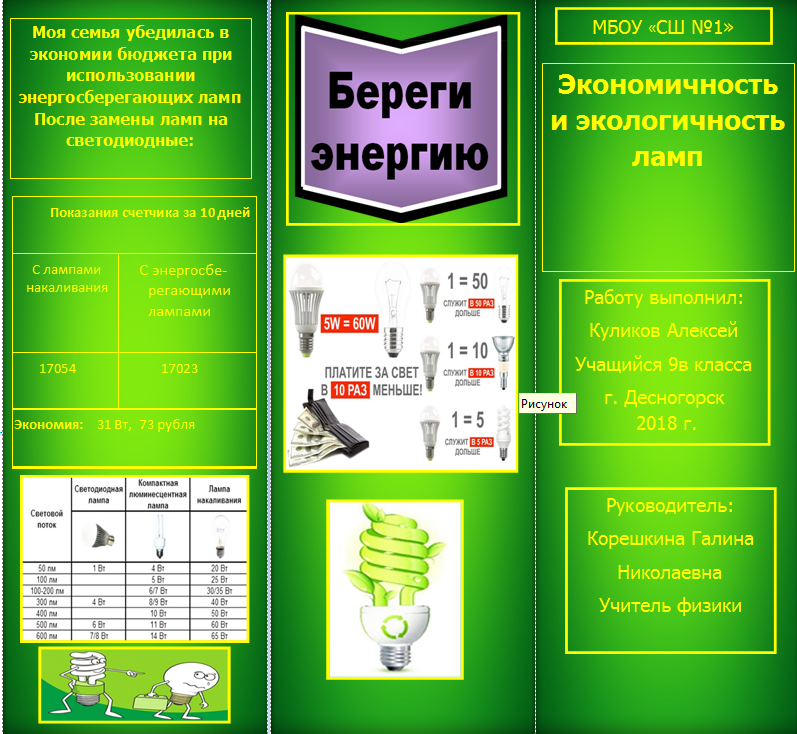 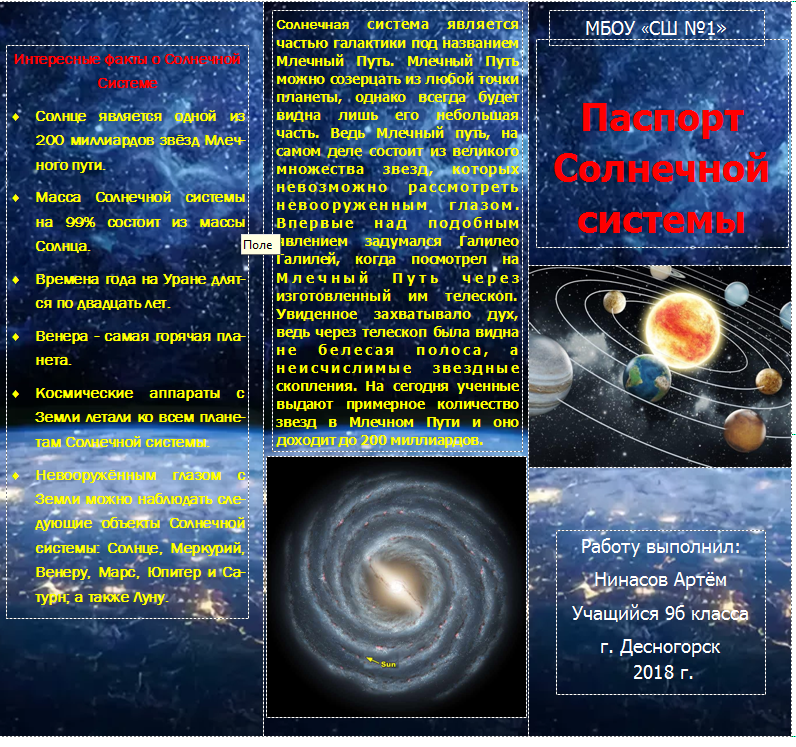 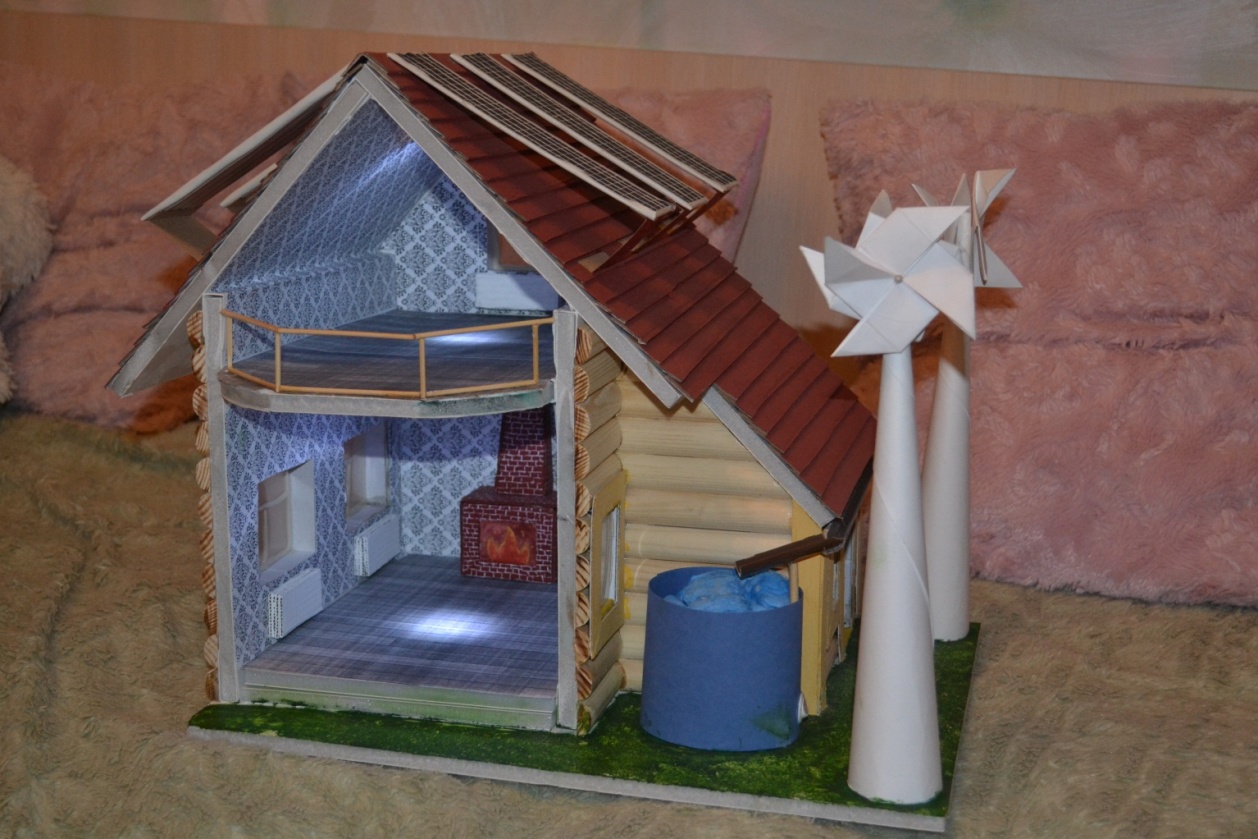 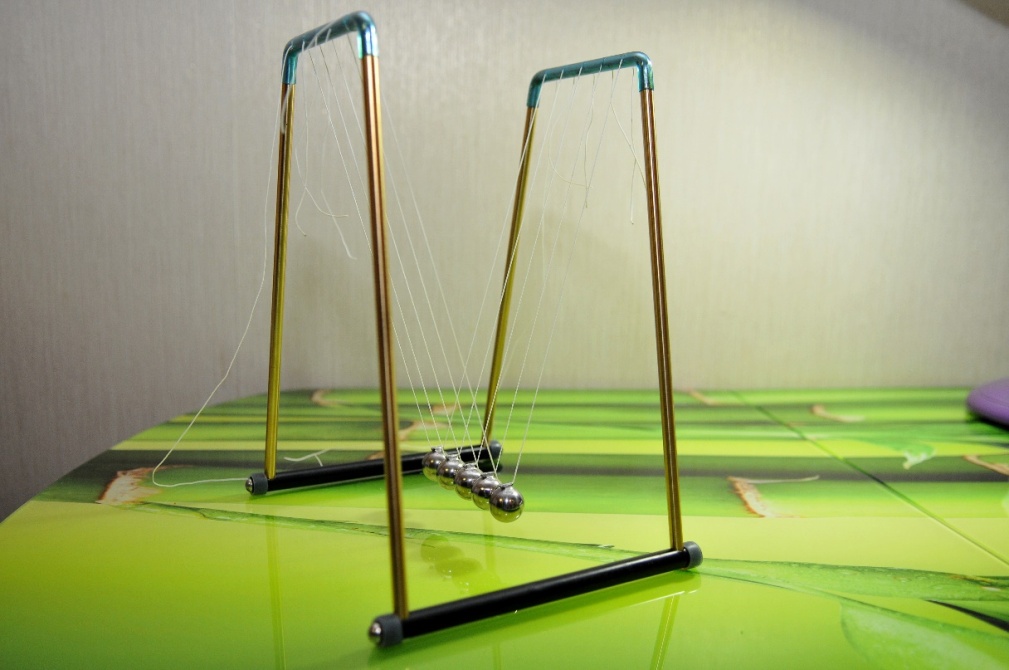 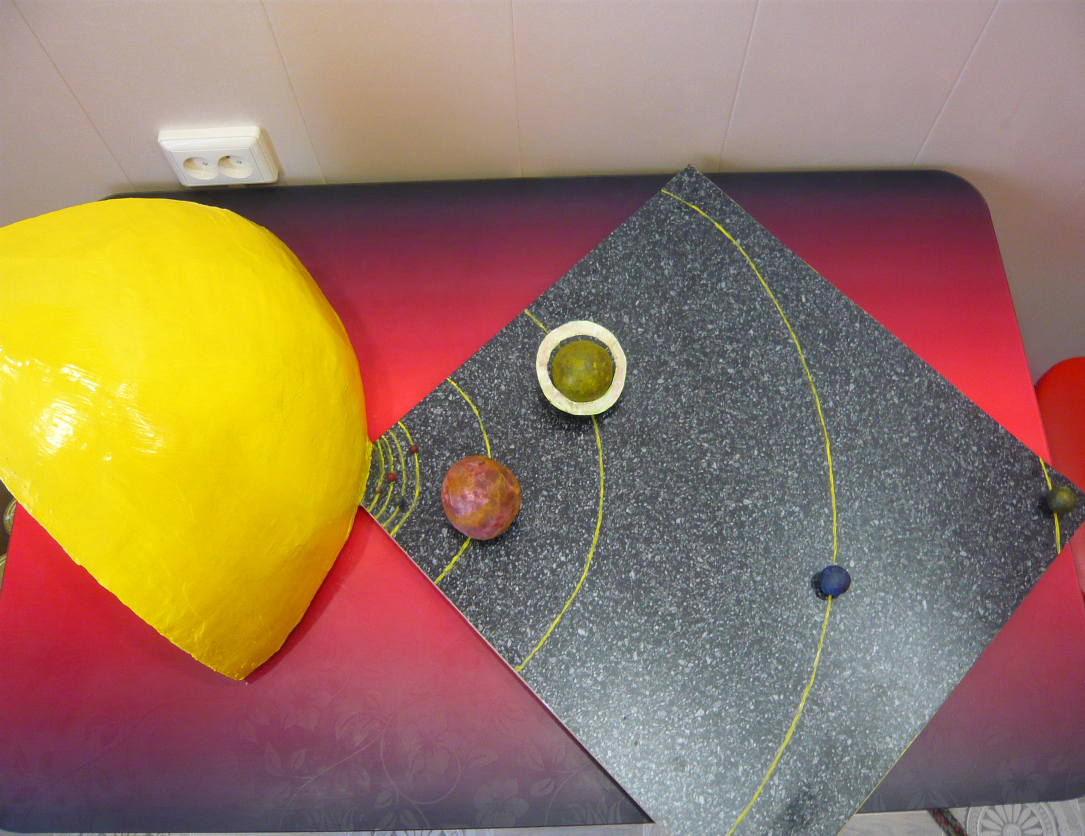 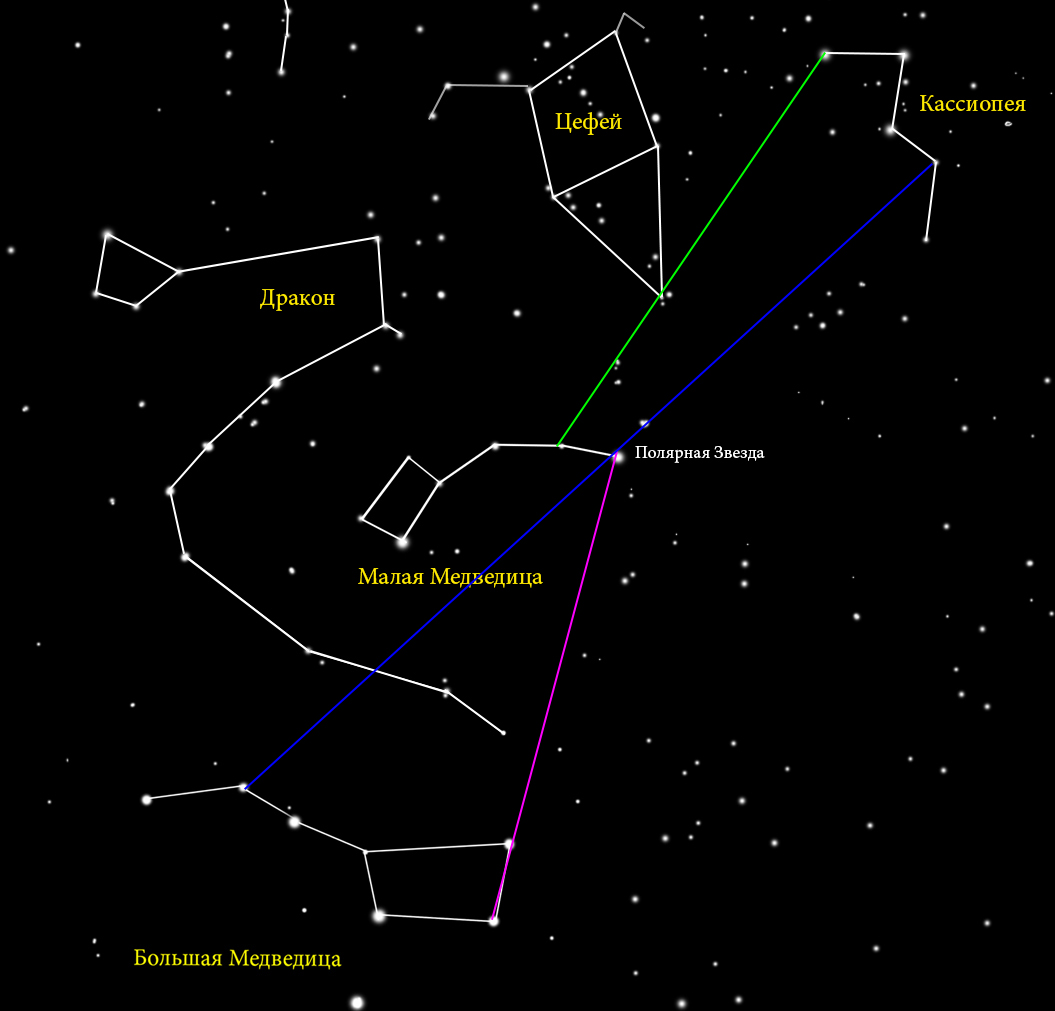 Список документов ИИП
1. Продукт проектной деятельности
2. Пояснительная записка к проекту с указанием: 
а) исходного замысла, цели и назначения проекта; 
б) краткого описания хода выполнения проекта и полученных результатов; 
в) списка использованных источников; 
г) для конструкторских проектов включается описание особенностей конструкторских решений, для социальных проектов — описание эффектов от реализации проекта
3. Презентация для защиты
4. Отзыв руководителя проекта
Оценивание
Проблемы
Низкая  мотивация отдельных обучающихся
2. Слабо владеют технологией выполнения проекта
3. ИИП не  предшествует  планомерное обучение выполнению проекта
Спасибо 
за внимание